Sector Governance andRegulation for Nationwide Full Coverage of Water Supply Service
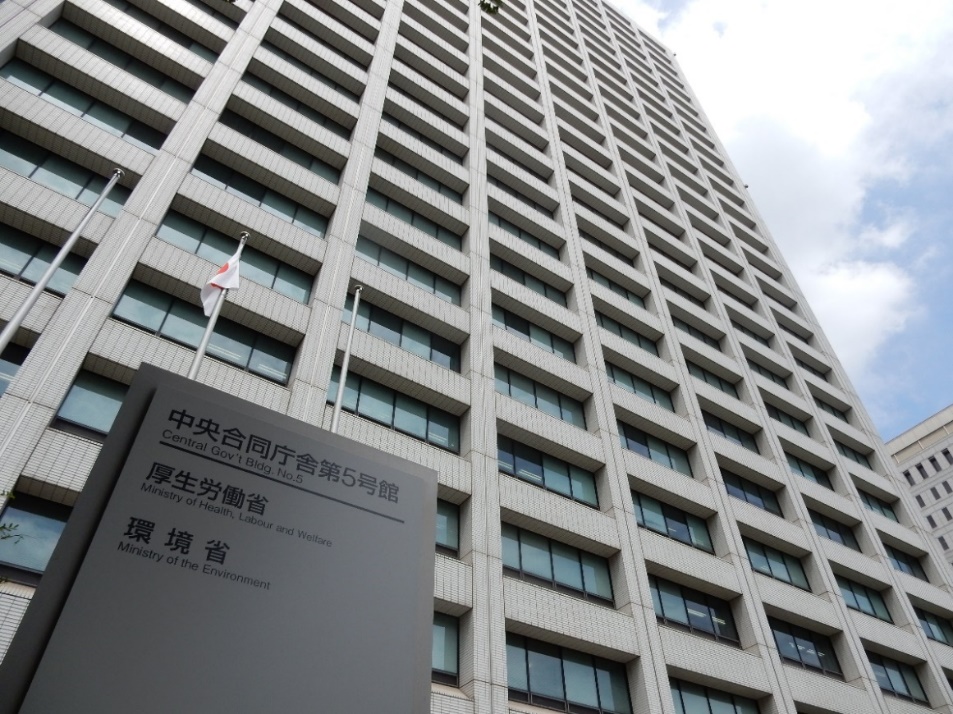 No. T1 Ver. 1
The Ministry of Health, Labour and Welfare; regulatory agency of water supply (August 12, 2016)
Contents
Introduction
Purpose of Water Supply: Public Health
Historical Path towards Nationwide Coverage 
Regulatory Framework and Administration
Challenges in Maintaining Universal Coverage
Lessons Learned
1. Introduction
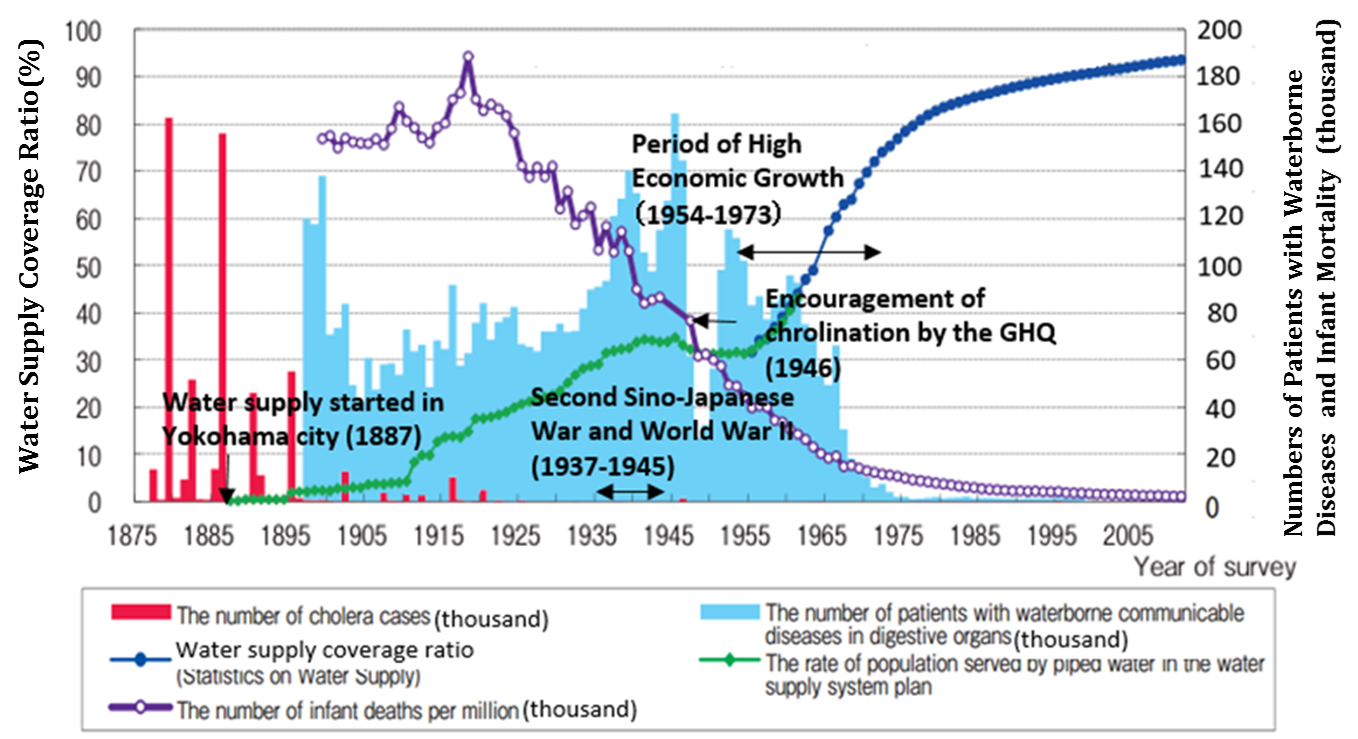 Water Resources Department, Water and Disaster Management Bureau, Ministry of Land, Infrastructure, Transport and Tourism, "Water in Japan,"  http://www.mlit.go.jp/common/001044443.pdf
1. Introduction
Frequently asked questions from the participants of water supply training courses
Q1.	Why have Japan’s water utilities been providing safe drinking water to the customer’s tap on a continuous 24 hours a day basis?

Q2.	What laws and regulations did Japan implement to achieve nationwide full coverage of water supply service?

Q3.	How did Japan develop laws, regulations and standards for water supply?  What kinds of factors helped water utilities to comply with them?

Q4.	How do small and medium scale water utilities in Japan comply with the laws, regulations and standards? How do they supply safe water for 24 hours a day?
2. Purpose of Water Supply: Public Health
(1) Public Health Objective
Water supply in rural areas was the problem.
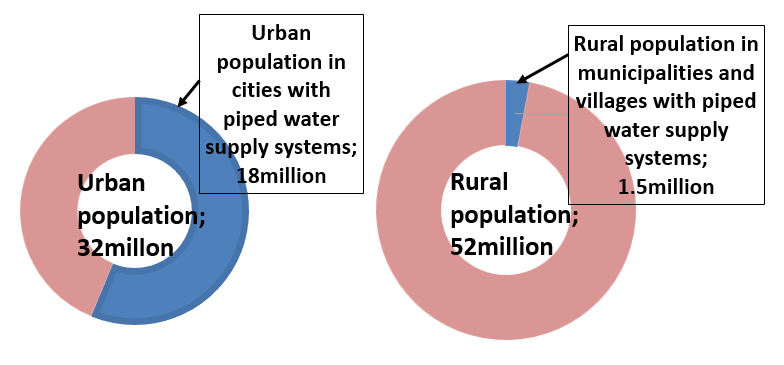 Population served by piped water supply systems in 1952
Source: Susumu Hani, the film “Water in Our Life,” 1952
2. Purpose of Water Supply: Public Health
(1) Public Health Objective
Improving public health
Preventing
water borne diseases
Providing a hygienic environment
Article 1
Purpose of the Act
Improving public health and 
the living environment
Article 2
Responsibilities of the National Government and  local governments
Waterworks are indispensable for the protection of human health
2. Purpose of Water Supply: Public Health
(2) Water Quality and Facility Standards to Secure Public Health
Safeguarding public health
Drinking water quality standards
Facility standards
Article 4
Absence of contaminants Pathogens, Toxic substances 
Free of excessive metal substances Copper, Iron, etc.
Drinking water quality standards
Article 5
Facility standards
Location and arrangement  for economical and easy practical operation and maintenance
Structures and materials withstanding water pressure, earth pressure, seismic forces, etc.
Free of water contamination and less leakage
2. Purpose of Water Supply: Public Health
(3) Modern Water Utilities and Their Contribution to Public Health
In Japan, public health has improved, as indicated by a reduction of waterborne diseases and infant mortality.  This is direct result of increasing the coverage of modern water supply systems (continuous water supply by pressured pipes) and disinfection with chlorine.
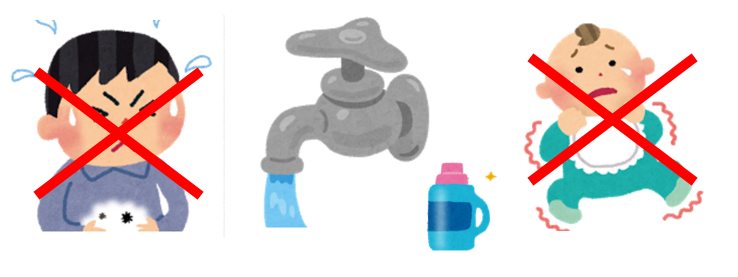 2. Purpose of Water Supply: Public Health
Column: Contamination of Drinking Water
If the pressure is maintained in the water pipe, 
a slight crack in the pipe may lead to leakage but pressure would not allow contaminants to enter.
Water outage would generally
reduce pressure or create negative pressure
in the pipe.
Contaminants may seep through the cracks.
This poses a risk to the safety of tap water and to public health.
3. Historical Path towards Nationwide Coverage
(1) Public Ownership
1890 Waterworks Ordinance→ Water supply service by public ownership and responsibility
1946  The Constitution of Japan→ Article 25 right to life clause → water supply for all 
1957 Water Supply Act 	→ Water supply for all including rural population→ Large investment for Small Scale Public Water Supply in all municipalities
Article 25 of 
the Constitution of Japan
Goal 6 of SDGs;
 Sustainable Development Goals
All people shall have the right to maintain the minimum standards of wholesome and cultured living. In all spheres of life, the State shall use its endeavors for the promotion and extension of social welfare and security, and of public health.
Ensure availability and sustainable management of water and sanitation for all.
3. Historical Path towards Nationwide Coverage
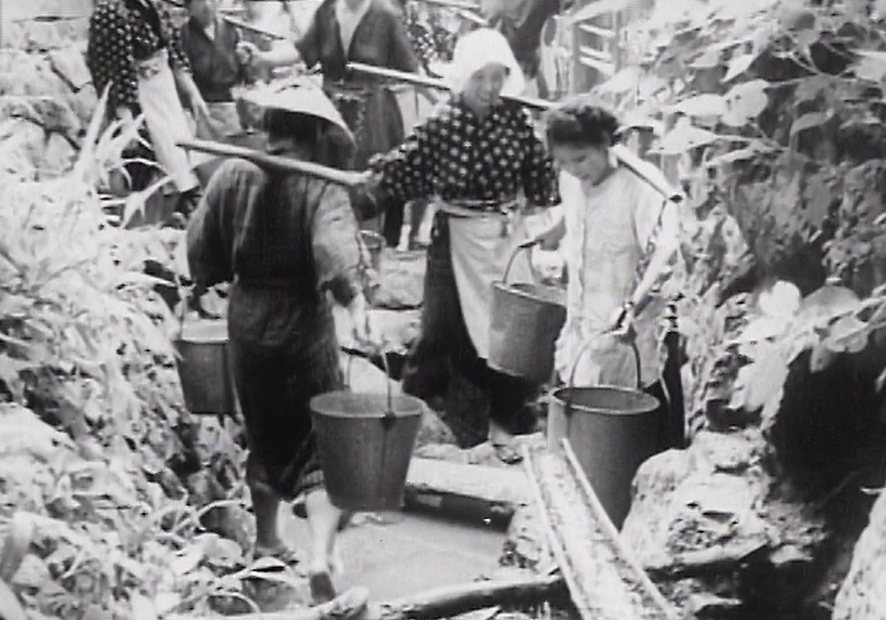 Carrying water before promotion of water supply systems, Source: Susumu Hani, the film “Water in Our Life,” 1952
3. Historical Path towards Nationwide Coverage
(2) Water Supply Development in Urban Areas
3. Historical Path towards Nationwide Coverage
(3) Development of Small Waterworks in Rural Areas
Small scale water supply
by residents
 in communities
Small Scale Public Water Supply (population served 101-5000) by municipal governments
3. Historical Path towards Nationwide Coverage
(3) Development of Small Waterworks in Rural Areas
Enforcement of the Water Supply Act
Nationwide full coverage of water supply service　
National subsidy  for small scale public water supply systems
Human resource development
Education for staff of prefectural governments
They support planning and design of small scale public water supply
Leadership by mayors
Promotion of water supply for improvement of living conditions in their villages
Effective utilization of national subsidy
3. Historical Path towards Nationwide Coverage
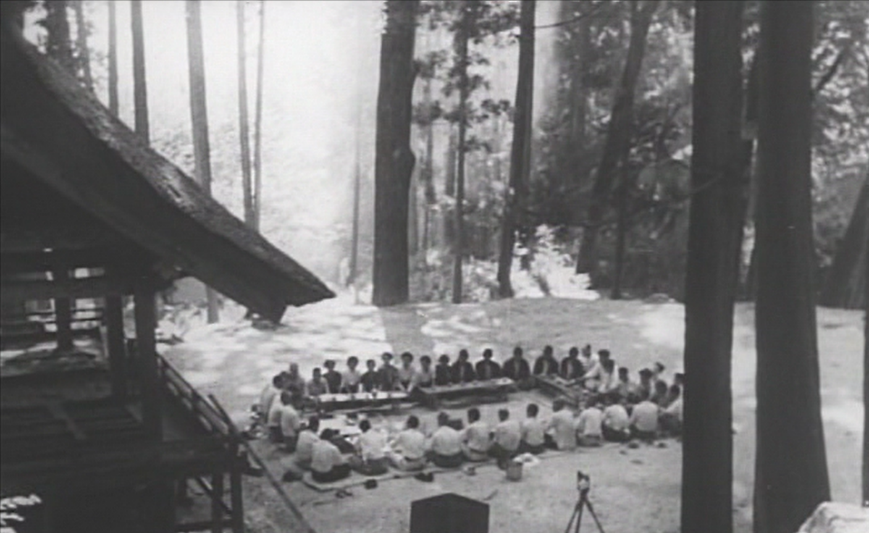 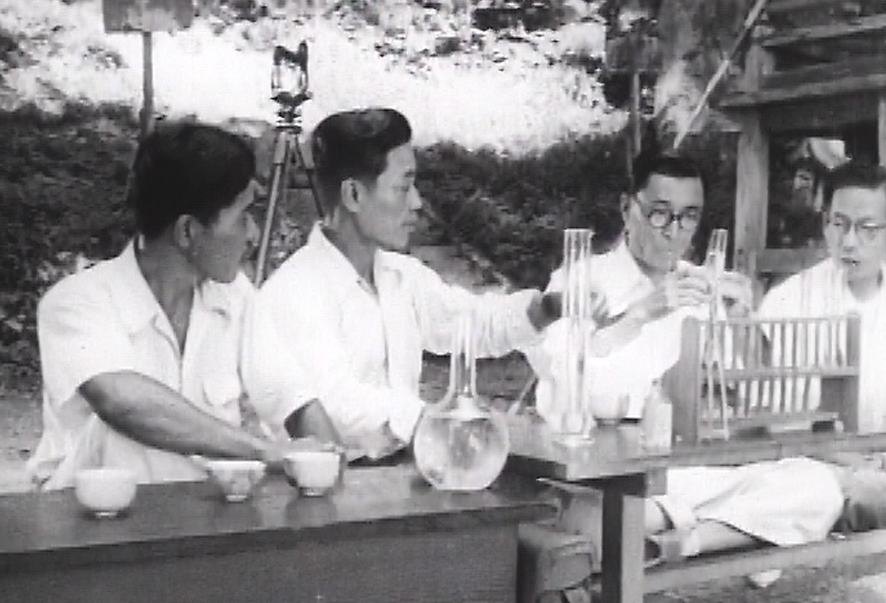 Consultation with engineers of prefectural government and health center, Source: Susumu Hani, the film “Water in Our Life,” 1952
4. Regulatory Framework and Administration
(1) Legal System
The examples concerning the Water Supply Act
The supreme law of the nation
Constitution
Water Supply Act
Codified law enacted by the Diet
Law
Order for Enforcement of Water Supply Act
Collective rules necessary for enforcing certain laws
Order for enforcement of　law
Ordinance for Enforcement of the Water Supply Act
Administrative rules for conducting the order for enforcement of law
Ordinance
Ministerial Ordinance on Drinking Water Quality Standards
Order of ministry enacted by its minister
Ministerial order
Public notice; Method as Specified by the Ministerial Ordinance on Water Quality Standards
Notice to provide legally binding information for the public
Public notice
Notice concerning partial revisions of the water quality standards
Notice to provide certain information between government organizations
Notice
4. Regulatory Framework and Administration
(2) Approval (License) System of the Waterworks
1957 Water Supply Act 
Public ownership principle
Approval(License)
Safe water supply
Water quality standards
Water supply facility standards
Technical administrator of waterworks
1890 Waterworks Ordinance
Public ownership principle
Approval(License)
Safe water supply
Approval(License) for waterworks
Special license for waterworks issued by the national government (or the　prefectural governor). Licensing aims to make sure operators are able to deliver a continuous, stable, safe and clean supply of water.
Application for Approval (License) requires the following; 
Water volume and water quality  of source
Maps and drawings of water supply facilities
Total amount of construction expenses and their planned funding source ,
Construction period
Water tariff and management plan
4. Regulatory Framework and Administration
Information provided in the application for Approval(License) is basis for a master plan
(Project plan)
Service area, population and water supply volume
Outline of planned water supply facilities
Planned date for start of water supply
Construction expenses and finance
Balance of income and expense
Water tariff
(Construction design plan)
Volumes of daily water supply
Type of water sources and water intake points
Capacity and quality of water resource
Location of water supply facilities
Water purification process
Pressure of water distribution pipes
Scheduled dates of commencement and completion for construction works
Attached documents;

Evidence to explain reliability of raw water intake
Location of water supply facilities
Water source
Layout plan, elevation, section and structural drawing for main water supply facilities
Layout plan and longitudinal section for transmission and distribution pipelines
4. Regulatory Framework and Administration
Criteria for license  
Article 8 of the Water Supply Act
 Licensing of water supply services can be rejected, unless the application meets the following requirements:
The commencement of water supply services is in accordance with the general demand of the community.
The plan for the water supply services is certain and reasonable.
Designs for construction of water supply facilities meet  the Water Supply Facility Standard.
The water supply service area does not overlap the service area of any other water suppliers.
Water supply conditions meet requirements of articles of the Water Supply Act. 
In the case of water supply services applied by entities other than local public entities, there exists a certain financial foundation capable of performing the water supply services.
The commencement of water supply services is required from a viewpoint of public interest.
4. Regulatory Framework and Administration
Waterworks Ordinance (1890)
The first modern water supply system in Japan began supplying water  in Yokohama city in 1887 and shortly thereafter in several other cities.   Among these, some systems were installed privately and fell short of the facility standard or were poorly managed.  Under these circumstances, the Waterworks Ordinance was promulgated in 1890.
 “Public ownership principle” and “Approval(License)” had been already defined in the Waterworks Ordinance and these concepts were further elaborated by the Water Supply Act.
Article 2: Municipalities may not install a water supply facility without public funds.
Article 3: Municipalities must provide a prospectus containing the following details through a prefectural governor to the Home Minister for Approval (License) to install a waterworks system.
 Article 10: Anyone who has access to water supply services may request the mayor to test water quality and to check the volume.
4. Regulatory Framework and Administration
(3) Other Relevant Laws
In addition to the Water Supply Act, some related acts supporting waterworks play an important role in operating waterworks and constructing facilities.
Essential rule for continuous management of water utility
Local Public Enterprise Act
・ Principle of Cost Recovery
Water Supply Act
Measurement Act
・ Approval of  meter types and inspection to ensure accuracy
・ Replacement in 8 years
River Act
・ License for use of river water
・ Authorization for intake facilities
4. Regulatory Framework and Administration
(4) Administrative Framework
Detailed rules of the Water Supply Act→	Order for Enforcement of Water Supply Act, 	Ordinance for Enforcement of the Water Supply Act
Administrative guidance for rational execution of law is conducted as necessary based upon  ministerial order, public notice and public notice of the Ministry of Health, Labour and Welfare, etc.
Ministry of Health, Labour and Welfare
Direct Approval　　　　　　　　　　　　　　　　　(License)　
Guidance and supervision
Prefectural government
On-site inspection
Guidance and supervision
Technical assistance
Approval　　　　　　　　　　　　(License)　
Guidance and Supervision
Technical assistance
Health center
Water utilities
population served ＞50,000
Water utilities
population served ≦50,000
4. Regulatory Framework and Administration
Japanese Administrative System for Water Supply
National Government: 
the Water Supply Division of  the Ministry of Health, Labour & Welfare
Ministerial order：Ministerial ordinance on Drinking Water Quality Standards  (Order of the Ministry of Health, Labour and Welfare No. 101 of May 30, 2003)
Public notice：Concerning partial amendment of the ministerial order which specifies technical standards for water supply facilities (April 8, 2008)
Prefectural government, 
City establishing health center
Health center
Health center
Health center
Planned service　population ≦50,000
Planned service population ＞50,000
Health center: An organization established based upon the Community Health Act
                            Ensures comprehensive promotion of regional public health measures
5.Challenges in Maintaining Universal Coverage
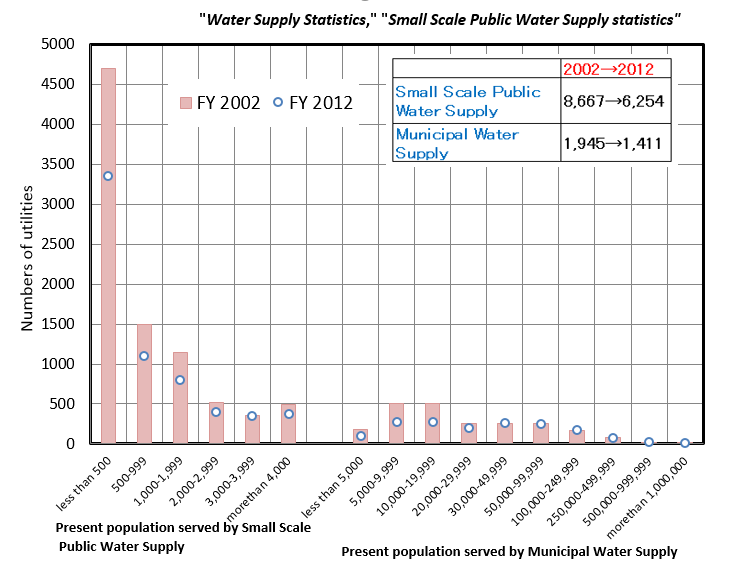 Number of the Small Scale Public Water Supply, whose served population is less than 5,000, is decreasing by consolidation, but still many.
Numbers of water utilities according to population served (FY2002→FY2012)
5.Challenges in Maintaining Universal Coverage
Challenges Specific to Smaller Utilities
Measures for solving problems
Promotion of consolidation of water utilities
Asset management
Planning of Water Safety Plan
Planning of Water Supply Vision
Consolidation with water supply　　　　　　　　　　　　　　　　　　　　　　　　　　　　　　　　　　　　　　　　　　　　 utilities in  adjacent areas
Ensuring continuity of safe water supply
Correct recognition of current situation
Making of  a master plan
6. Lessons Learned (1)
(Continuous Pressurized Water Supply) Japan introduced the modern water supply systems to reduce the incidence of waterborne diseases including cholera. Water supply facilities were built to treat and deliver a continuous supply of safe drinking water through pressurized distribution networks to customers around the clock. The modern water supply is one of the important determinants of public health and healthy living environment in Japan. 
(The Water Supply Act) Japanese government established the Waterworks Ordinance in 1890, and the Water Supply Act in 1957 to promote the establishment of water supply systems. These laws emphasize the technical aspects of the operations and focus on improving public health and the running of the water supply business for public good. The Water Supply Act defines water quality standards and facilities standards.
(Approval (License) of Water Utilities) The Waterworks Ordinance instructed municipalities to construct water supply systems using public financing and requires waterworks to be approved by the national government (or the prefectural governor). The Approval(License) system ensures that all utilities have a certain level of technical competence.
6. Lessons Learned (2)
(Universal Access) Based on Article 25 of the Japanese Constitution, all citizens shall have the right to maintain the minimum standards of wholesome and cultured living. The national government has provided universal access to water, including in rural areas.
(Financing of Urban Utilities) Urban waterworks cover their expenses for facility construction with income generated from tariffs and with funds from bond issues and equity capital. Some national subsidies were also used.
(Government Assistance for Rural Areas) Utilities in rural areas required extra government assistance in terms of training and financial support. The active role played by local politicians made it possible to set up the Small Scale Public Water Supply in these areas as a high priority. 
(Enforcement of the Act) Japanese legal system has many detailed stipulations spelled out in government ordinances and public notices to show how to abide by the relevant Acts including the Water Supply Act. The Act defines the administrative process for the development of water supply with different levels of government working together.
6. Lessons Learned (3)
(Acts Relevant to the Water Supply Act) The Measurement Act, which stipulates accurate metering and billing. The Local Public Enterprise Act, which requires utilites to use specific business accounting systems, contributes to their sustainable financial operations.
(Challenges of Rural Water Supply) Waterworks in rural areas were developed using national subsidies. They maintain their technical capabilities with the help of the Water Supply Facilities Maintenance Manual, and obtain staff training conducted by local governments. Other issues such as the cost bearing for facility renewal, succession of techniques, and maintaining staff capability in a shrinking work force, are serious challenges for their long term sustainable operation.